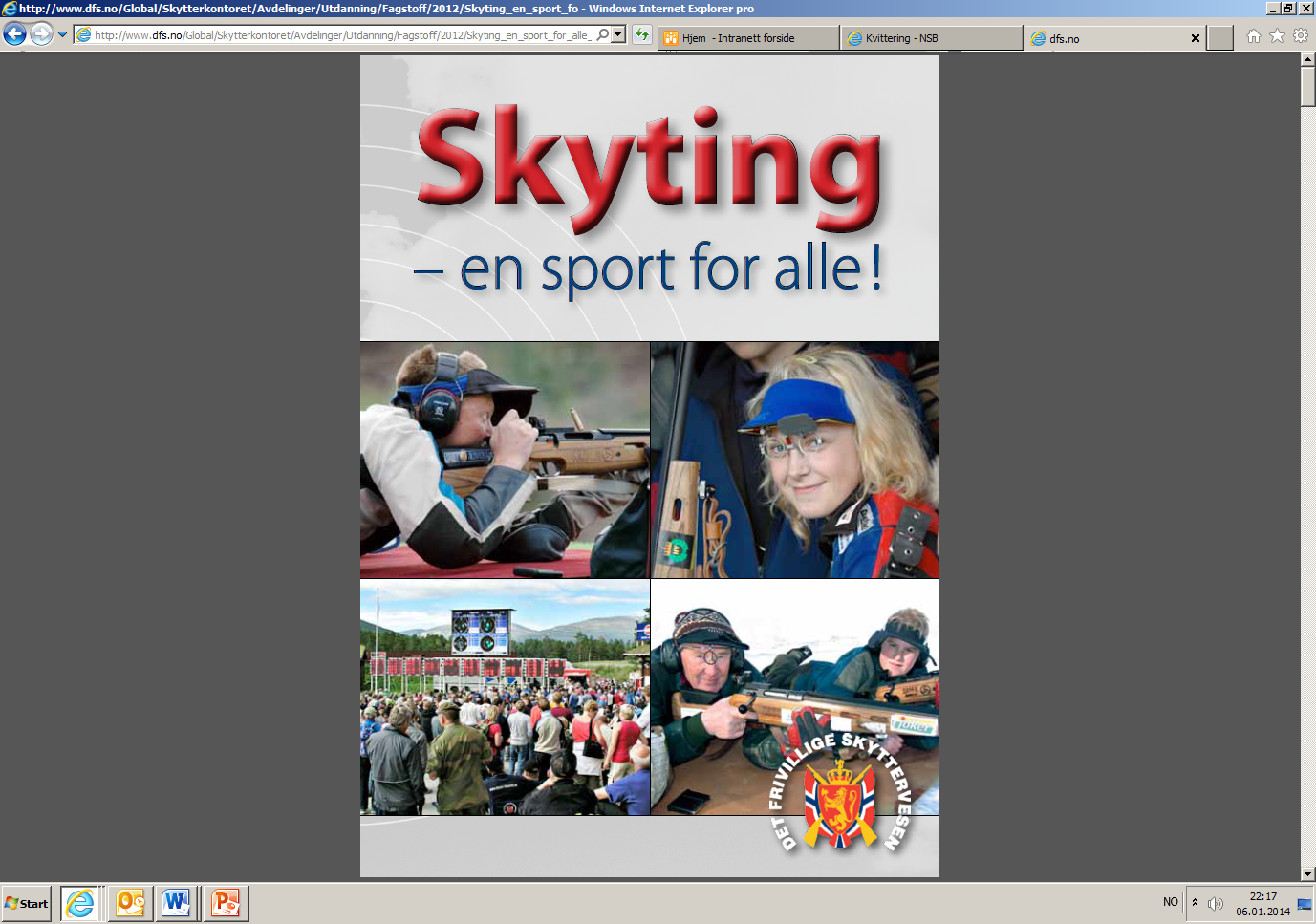 Nord-Østerdal skyttersamlag
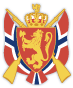 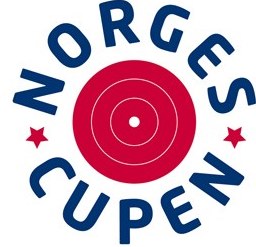 Det frivillige Skyttervesen
Forsvar, sport og god våpenkultur
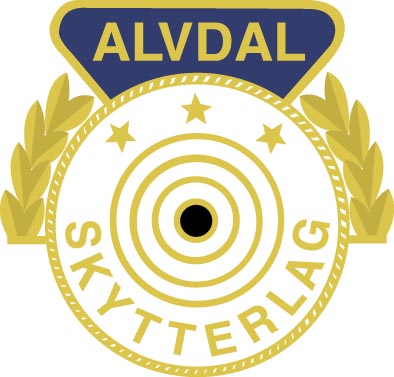 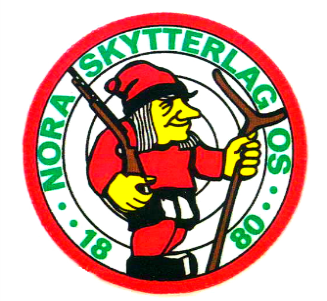 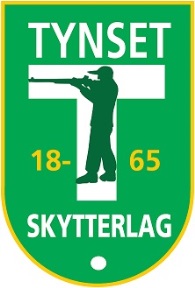 Arrangør av 2. runde i Norgescupen i baneskyting
28.07 -01.08.2015
[Speaker Notes: Innledning:
Skyting og skyttersak står sterkt i samlagets geografiske område. Vi har mange skyttere, og vi har mange baneanlegg av høy klasse. Flere av samlagets lag arbeider svært godt med rekruttering og opplæring. Samlaget har dog over tid sett at rekruttering er et utfordrende område for flere av lagene. Antall lag som har aktive DFS skyttere synes å være for nedadgående, og antall skyttere som skyter DFS disipliner det samme.  Samtidig har en sett at resultatene til samlagets skyttere har vært tilfredsstillende for de yngste og eldste klasser, mens skyttere i klasse 3-5 over en periode ikke har hevdet seg helt i nasjonal sammenheng, med noen hederlige unntak.  
For å kunne rekruttere skyttere og hindre frafall underveis, mener samlaget at det er nødvendig med en samlet satsing i framtida. Konkurransen blir stadig sterkere gjennom at flere og flere lag og samlag strukturerer sin opplæring av skyttere, og gjennom at det er etablert skytterlinjer ved flere videregående skoler i landet. Samtidig ser vi også at det er vanskelig å være synlig i media- og kommunikasjonsbildet sammenlignet med en del andre aktiviteter. Dette gjør at det er viktig å bringe våre skyttere opp på et nivå som opprettholder gleden av å delta i våre aktiviteter, også når de går over i de voksnes rekker.  Breddeaktivitet ,  engasjement og økt prestasjonsnivå vil bli avgjørende for hvor synlige vi kan bli, noe som igjen påvirker vår rekruttering. I tillegg til det grunnleggende arbeidet med skytesikkerhet og sosiale tiltak, ønsker samlaget derfor å stimulere til en kvalitetsheving på det sportslige plan, og til å øke synligheten av våre aktiviteter.
Satsingen skal bygges fra grunnplanet i lagene, og opp til et spisset tilbud for de som ønsker å utvikle skyteferdighetene sine til et nasjonalt nivå.  Lagene er basisen i vår aktivitet, og skytterne skal ha sin tilhørighet og sin grunnopplæring her. Samlagets innsats skal være et supplement til det arbeidet som gjøres i lagene.
Satsningsprogrammet legger opp til en progresjon i tilbudet til skytterne. Dette skal ivareta behovet for mestring hos den enkelte skytter, og på den måten være med å hindre frafall fra skyttersporten. Gjennom ungdomsmedvirkning og tilbud til foreldre og jegere, er det også en målsetting om økt rekruttering til tillitsverv i lagene, samlaget og DFS for øvrig.]
Fakta:
Nest etter Landskytterstevnet, det største skytearrangement i Norge
Foregår samtidig på alle tre arenaer, Alvdal, Tynset og Nora (Os)
Ca. 1200 skyttere deltar
Uka før landskytterstevnet på Lesja
Hele norgeseliten kommer
Breddearrangement, gutter og jenter, damer og herrer, deltakere fra 11 -80 år
Resultatservice
Fortløpende Live-visning på internett fra alle arenaer
På arenaene oppdateres jevnlig resultater fra medarrangører
Felles hjemmeside med resultatservice
DFS resultatservice på internett
Hver arrangør har egen hjemmeside, 
    se vår egen www.dfs.no/alvdal
Felles Face-book side
Ringvirkninger
Skyttere med familier, (som skal til LS) minst 3.000 personer
Disse vil være på reisefot i Nord-Østerdal siste halvdel av juli
Alle skal ha mat, drikke og overnatting
Familiene skal ha gode opplevelser utenom skytebanene
Samarbeidspartnere og arrangement
    kan profileres på skytterlagenes hjemmesider
[Speaker Notes: Lagene står for den grunnleggende rekrutteringen, med vekt på å gi alle ungdommer i sitt nærmiljø et tilbud om skyteopplæring. Alle lag skal ha et ungdomsutvalg. I tillegg skal lagene gi et tilbud til voksne som ønsker å prøve skyting innenfor DFS sine disipliner.]
Alvdal skytterlag søker samarbeidspartnere.
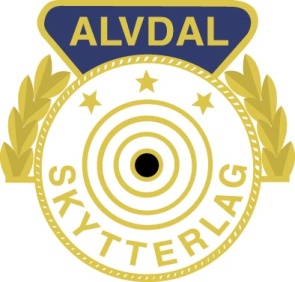 Vi har fra før disse sponsorene:
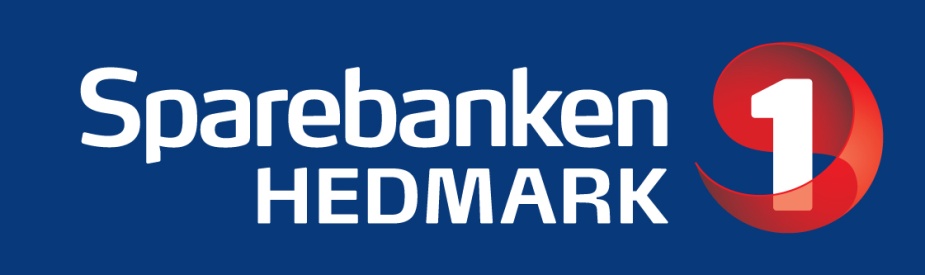 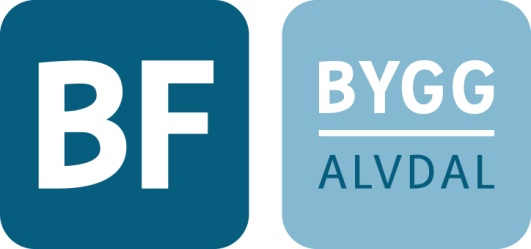 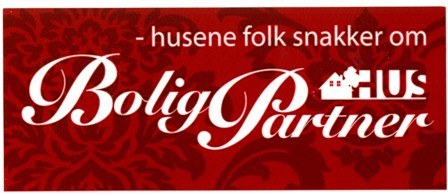 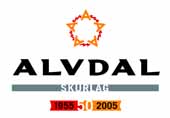 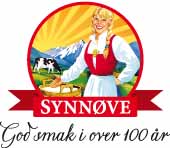 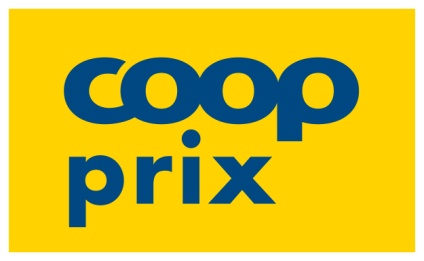 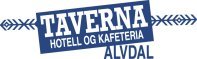 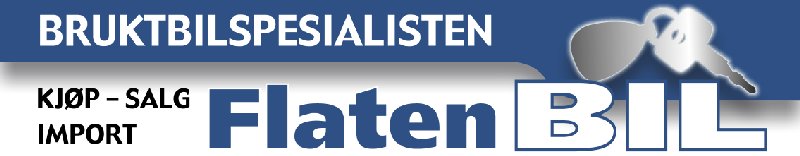 Vi ønsker deg/dere som samarbeidspartnere og stevnesponsorer
Vi tilbyr :
3 typer sponsorpakker basert på linker mellom deres logo på vår hjemmeside og deres hjemmeside
Plassering av Roller-up og Beatch-flagg på skytebanen
Salgsareal
Markedsføring av opplevelsesprodukter
Stevnesponsor NC – pakke 1
Sponsorpakke 1
- for kr. 1.000 får du følgende:
Logo og link til fra vår hjemmeside  (www.alvdalskytterlag.no ) til egen hjemmeside
    fra dd til 01.09.og ut kalenderåret 2015  
Likes på Facebook regelmessig
Stevnespnsor NC – pakke 2
Sponsorpakke 2
- for kr. 2.000 får du følgende:
Logo og link til hjemmeside (www.alvdalskytterlag.no) 
fra dd til ut kalenderåret 2015. 
Likes på Facebook regelmessig
Stadionreklame inntil 1x2 m på eget seil/plakat montert på utvendig og/eller innvendig bakvegg standplass 200m/100m. Se eget vedlegg med bilder  for plassering
Tillegg pr. m. settes til kr.500 pr. m for de første 2 deretter og kr. 500 pr. 2 m deretter
Sponsorpakke 3
Sponsorpakke 3
for kr. 4.000 får du følgende:
Logo og link til hjemmesida (www.alvdalskytterlag.no) fra dd til ut kalenderåret 2015
 Likes på Facebook regelmessig
Stadionreklame inntil 1x4 m på eget seil/plakat montert på utvendig og innvendig bakvegg standplass 200m/100m. 
Se bilder for plassering
Utstillingsplass på plassen mellom skytterhusene eller annet egnet sted i alle stevnedagene.
Stevnesponsor NC – pakke Roller-up og Beatch-flagg
Roller-up og Beach-flagg
- kr. 1.000/stk. 
- rollers up kan plasseres inne på skytterhuset der det er visningen på storskjerm 
- flaggene plasseres ute på sentral plass foran skytterhuset eller annet egnet område
Stevnesponsor NC - salgsareal
Salgsareal
Leie av salgsareal på sentral plass foran skytterhuset eller annet egnet område settes til kr. 1.000/dag med kr. 500 for dager utover tre.
Stevnesponsor NC - opplevelsespordukt
Opplevelsesprospekt fra næringsdrivende 
kan promoteres via www.alvdalskytterlag.no etter egen avtale og faktura. 
Kan skje ved utdeling av flygeblad til alle biler ved ankomst – pris pr. stk. settes til kr. 5.- eller etter nærmere avtale og faktura
Stevnesponsor NC - Viktig beskjed
Ekstra effekt: 
I tillegg til denne positive effekten under NC-dagene 27.07.01.08: 
Vi minner om at dette også vil være en meget gunstig profilering ift den store rockekonserten LiveStock som arr. på Stormoen skytebane 7. – 12. juli  
Ta kontakt umiddelbart for å forberede dette.
Vi monterer stadionreklame fortløpende
Velkommen til et positivt samarbeid. 
Kontaktpersoner
Hans Sollid - alvdal@skytterlag.no - 991 65 970
Gunnar Bråten - gunnar@b-f.no – 62 48 75 40
 Begge står til disposisjon for å komme fram til en avtale til beste for begge parter.
Vel møtt!